Перший закон термодинаміки. Адіабатний процес
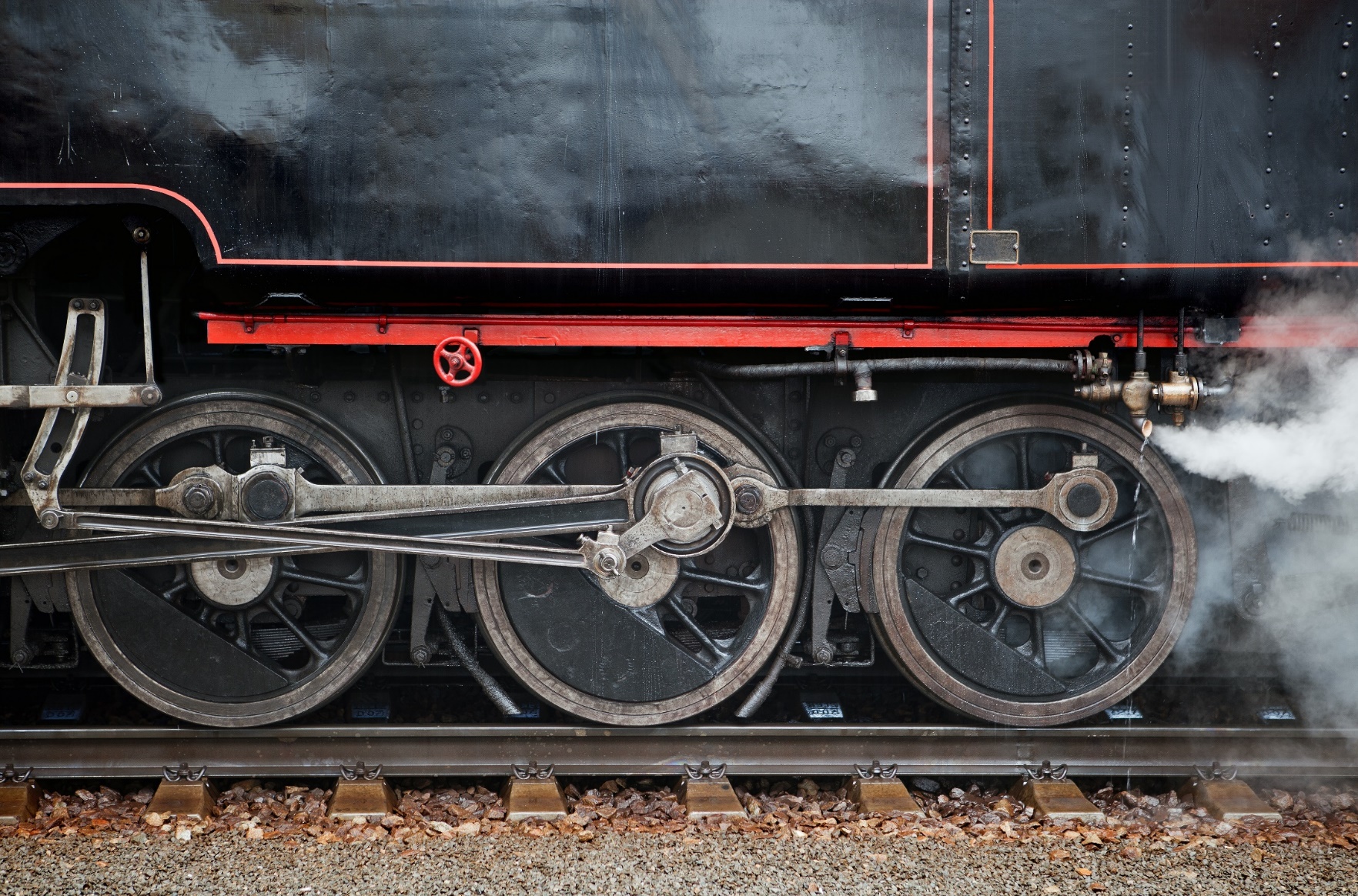 Перший закон термодинаміки
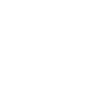 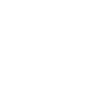 Перший закон термодинаміки
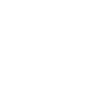 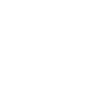 Перший закон термодинаміки для ізопроцесів
Ізохорний процес
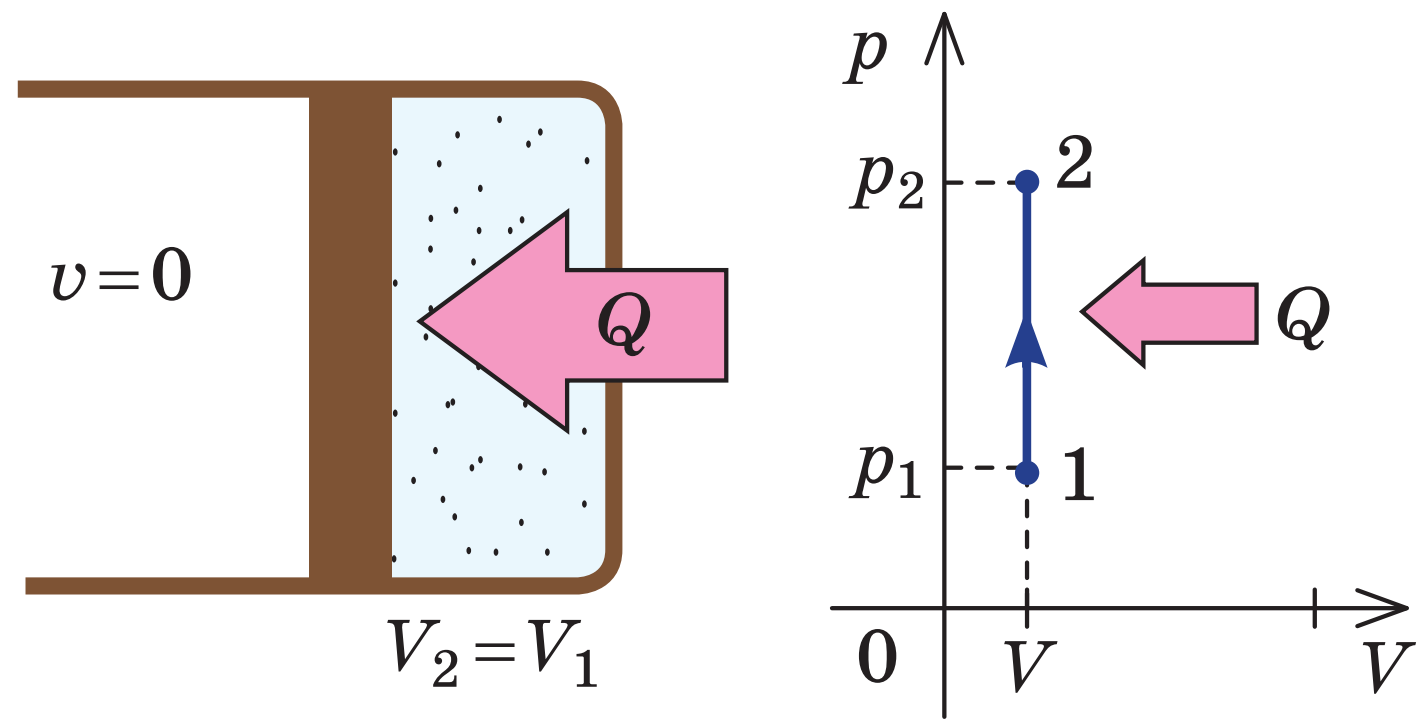 Якщо газ ідеальний одноатомний
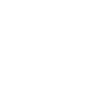 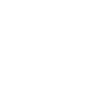 Перший закон термодинаміки для ізопроцесів
Ізотермічний процес
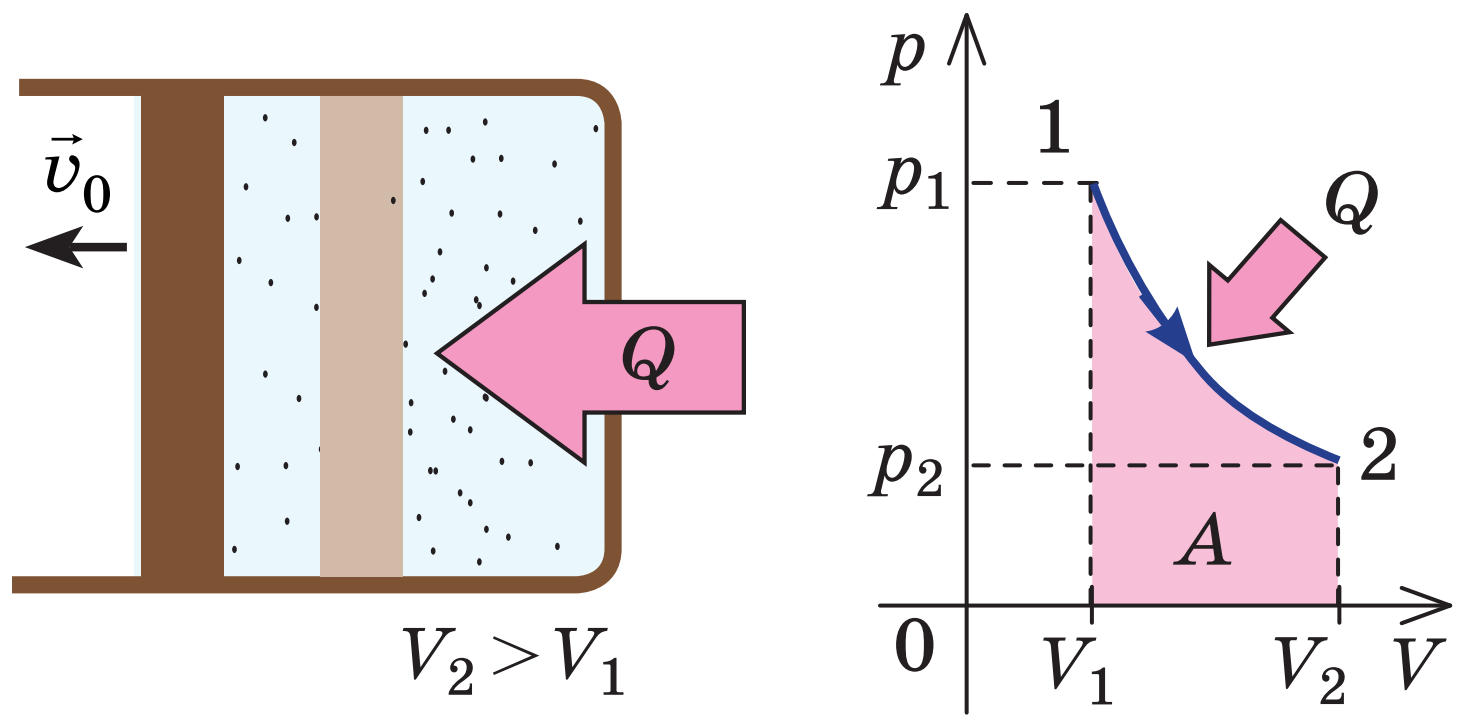 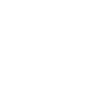 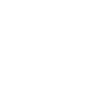 Перший закон термодинаміки для ізопроцесів
Ізобарний процес
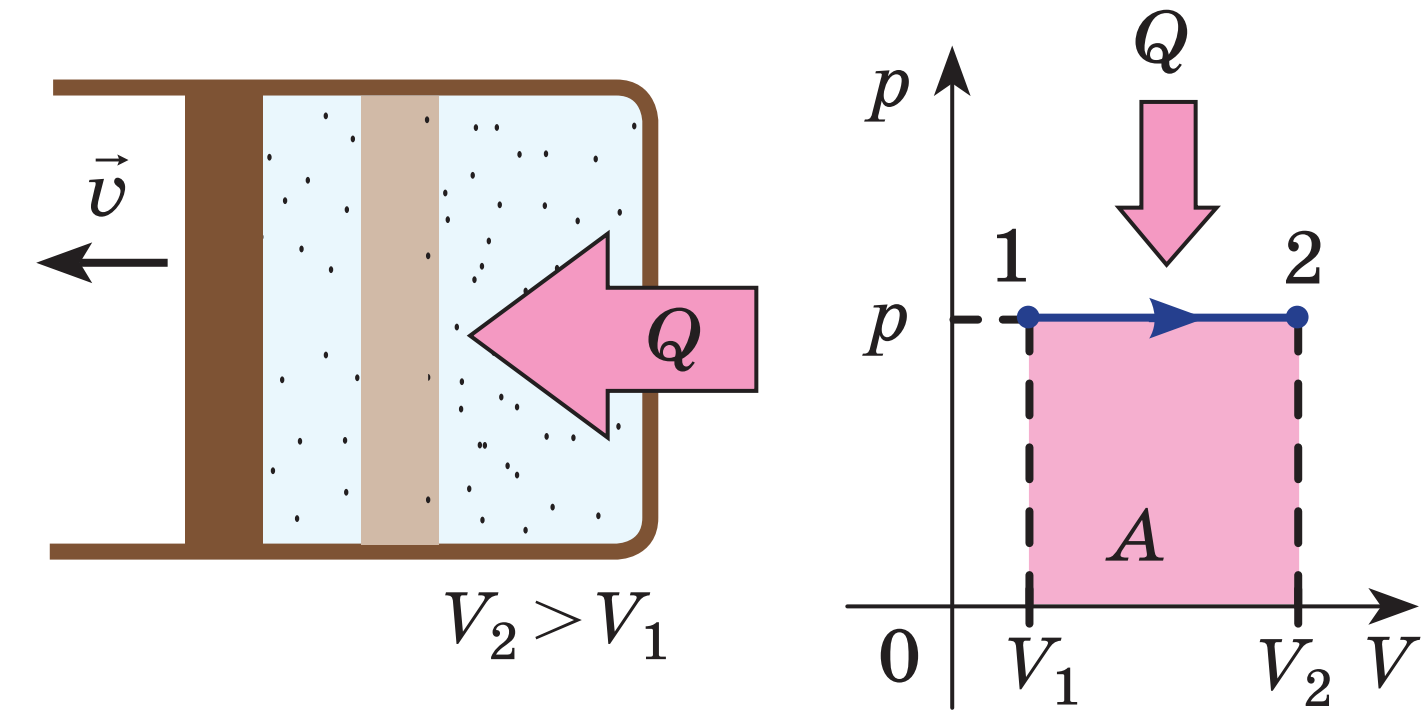 Якщо газ ідеальний одноатомний
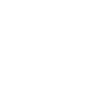 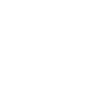 Адіабатний процес
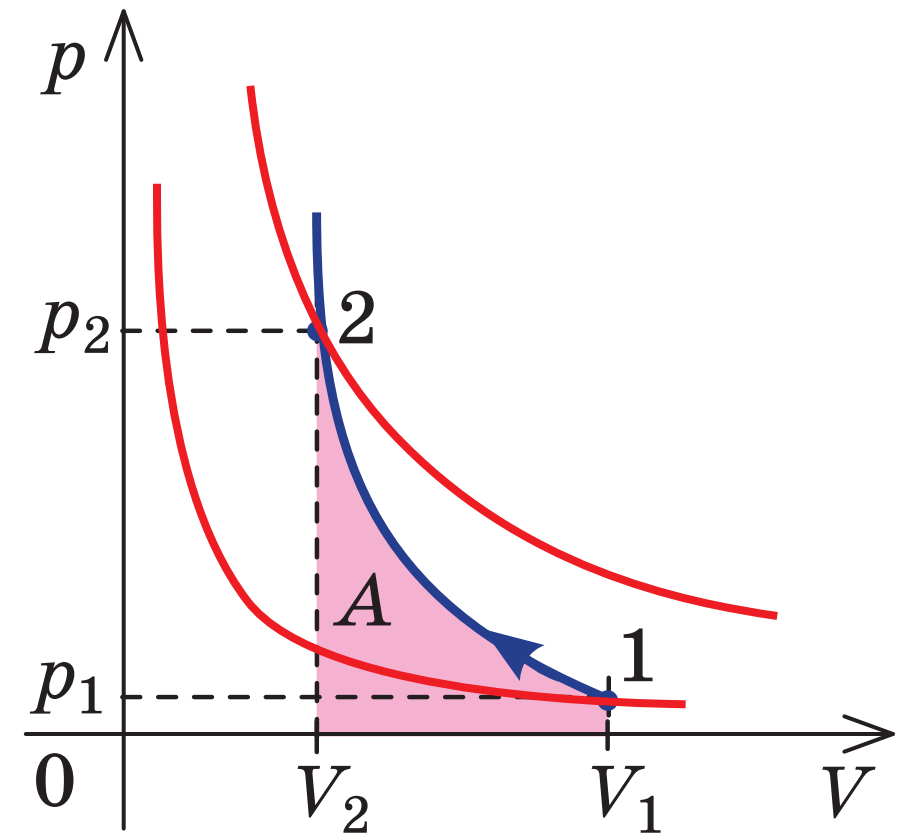 Адіабата
Адіабатний процес – це процес, який відбувається без теплообміну з навколишнім середовищем
Ізотерми
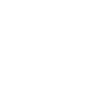 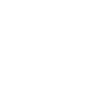 Домашнє завдання
Опрацювати § 38,
Вправа № 38 (1, 3)